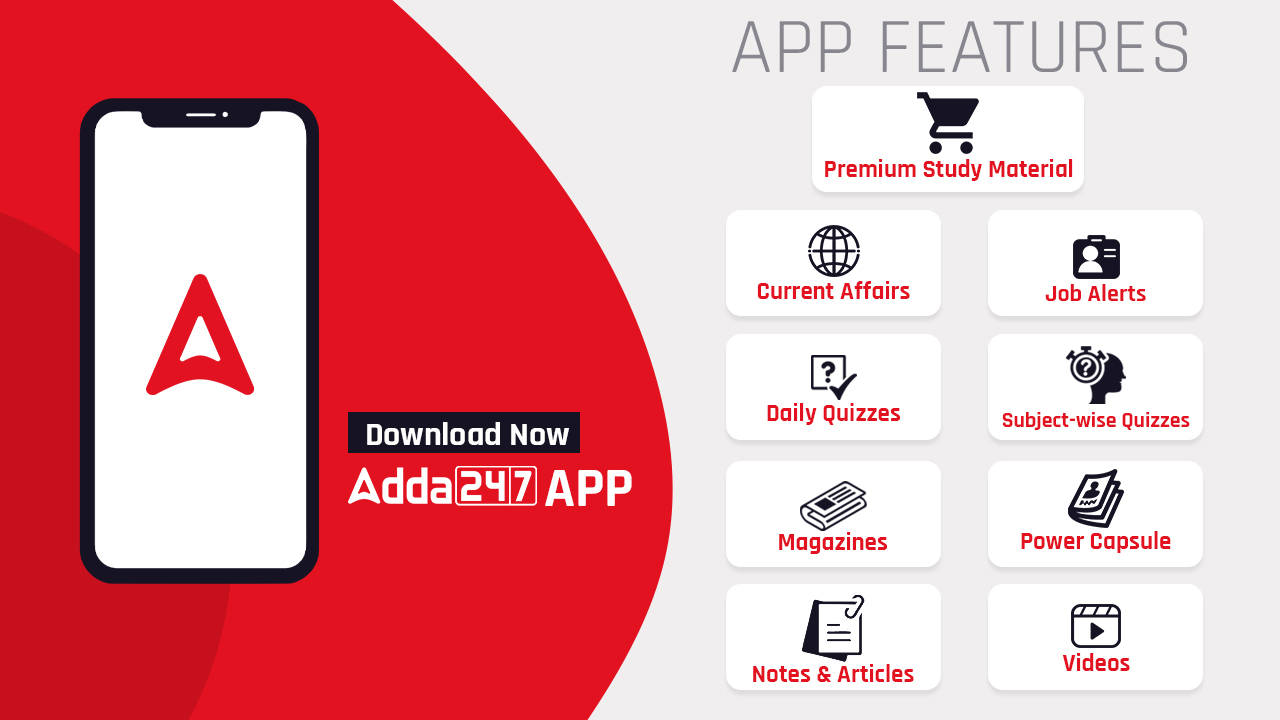 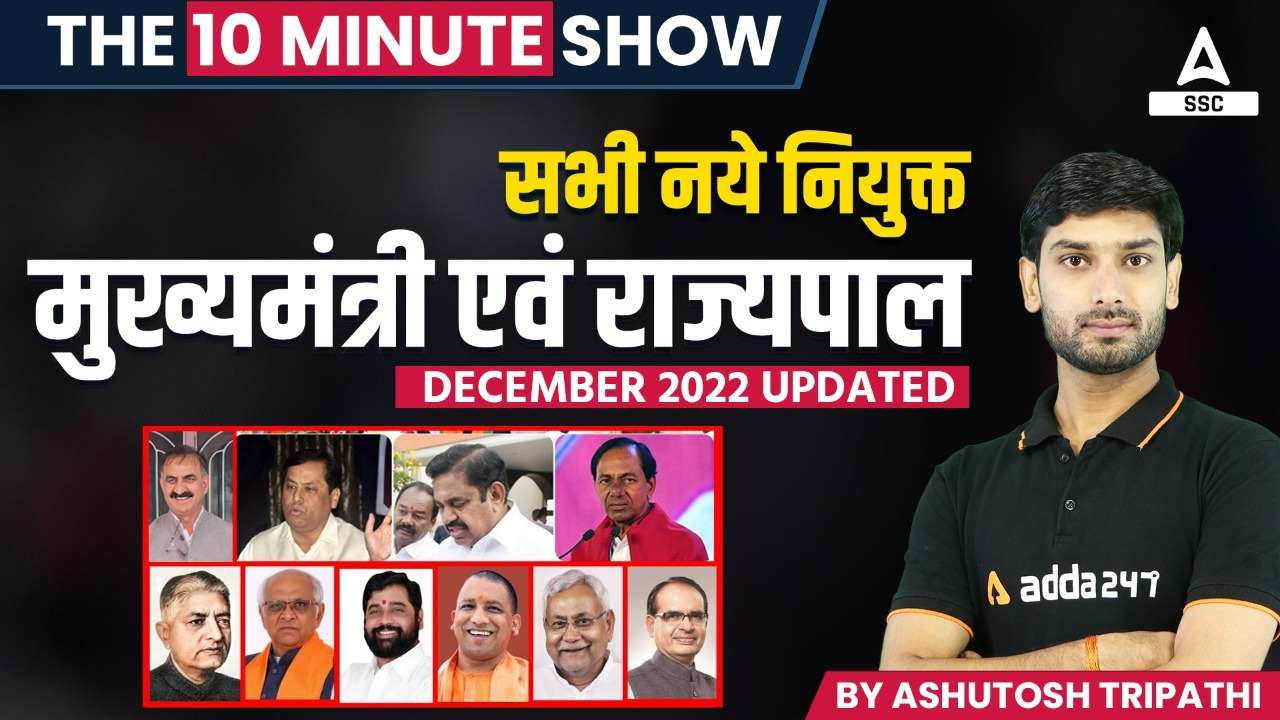 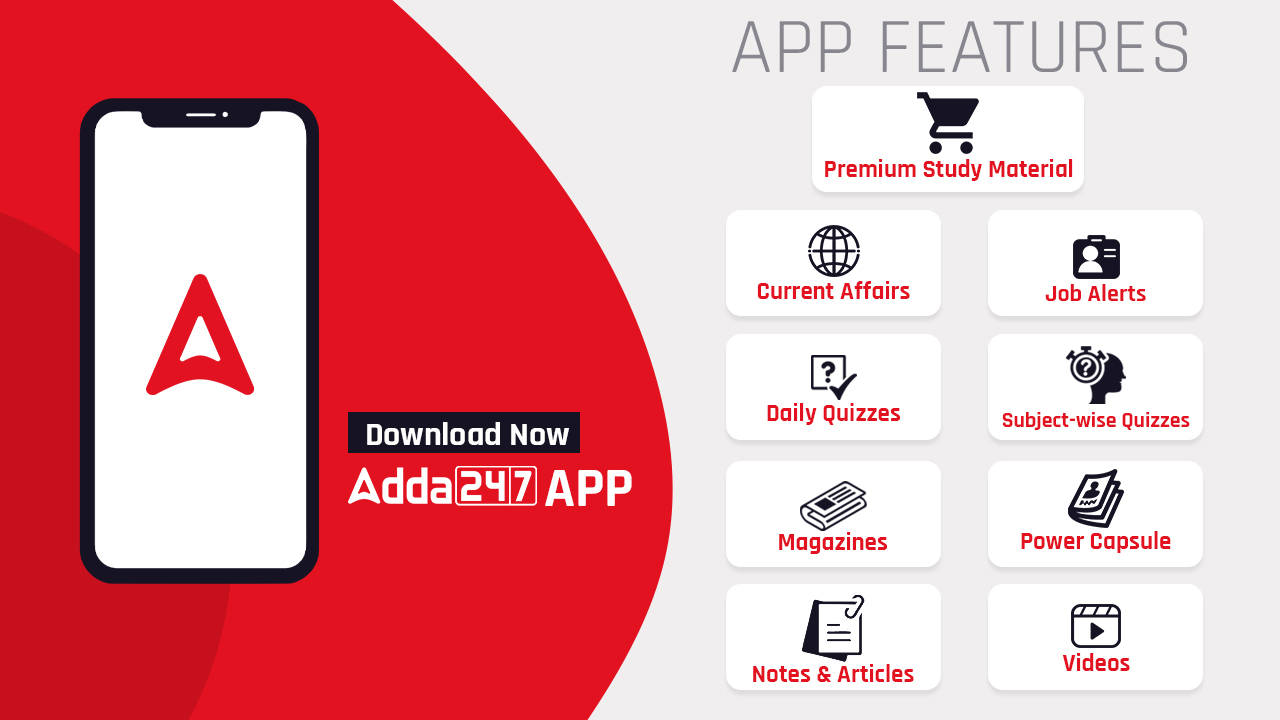 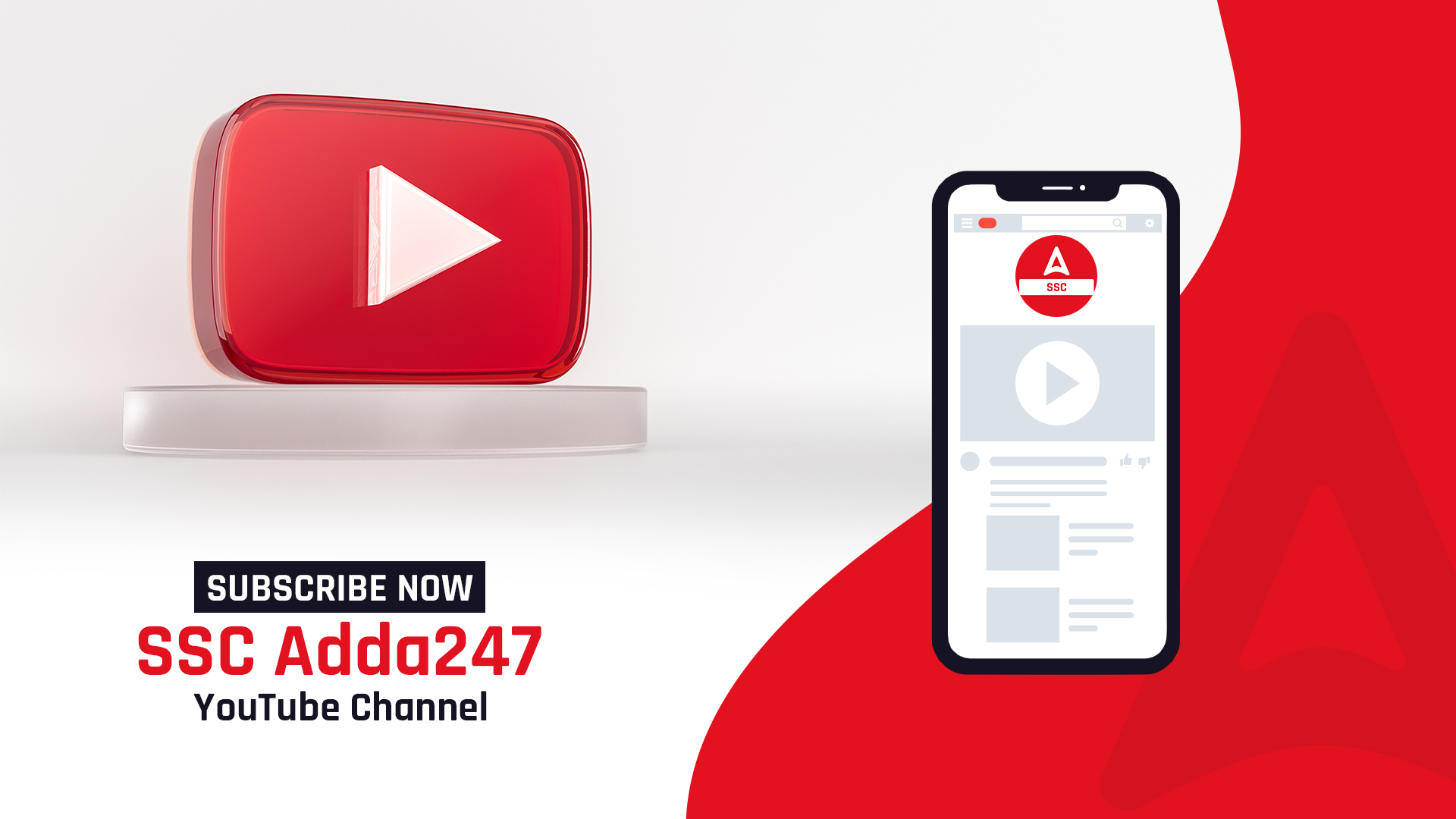 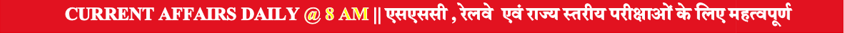 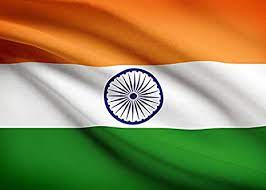 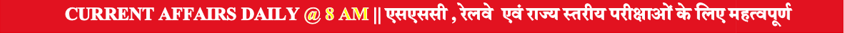 2022 के सभी अपडेटेड 
मुख्यमंत्री और राज्यपाल
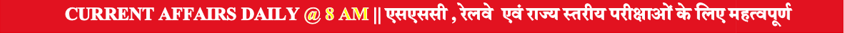 Q.1	अरुणाचल प्रदेश के गवर्नर के रूप में किसे नियुक्त किया गया है ? 
	Who has been appointed as the Governor of Arunachal Pradesh ?
	a. कैवल्य त्रिविक्रम परनाइक/KaivalyaTrivikram Parnaik
	b. गंगा प्रसाद / Ganga Prasad 
	c. जगदीश मुखी / Jagdish Mukhi 
	d. ला गणेशन / La Ganeshan
राजधानी – इटानगर
a
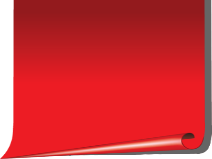 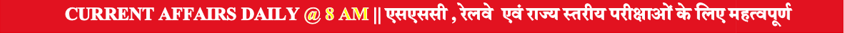 Q.2 ला गणेशन को राज्यपाल के रूप में किस राज्य का अतिरिक्त प्रभार दिया गया है ? 
	la Ganeshan has been given additional charge of which state as governor? 
	a. ओडिशा / Odisha
	b. पश्चिम बंगाल / West Bengal
	c. नागालैंड / Nagaland 
	d. गुजरात / Gujarat
राजधानी – कोहिमा
c
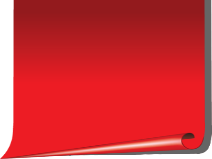 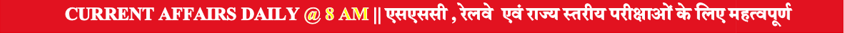 Q.3	त्रिपुरा के मुख्यमंत्री पद के लिए किसे नियुक्त किया गया है ? 
	Who has been appointed as the Chief Minister of Tripura ?
	a. मानिक साहा / Maink Saha 
	b. पेमा खांडू / Pema Khandu 
	c. जोरामथांगा / Joramthanga 
	d. कोनराड संगमा / Conrad Sangma
राजधानी – अगरतला
a
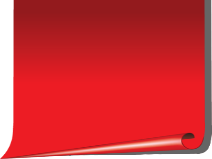 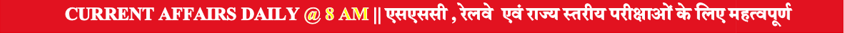 Q.4	मणिपुर राज्य के मुख्यमंत्री पद के लिए किसे नियुक्त किया गया है ? 
	Who has been appointed as the Chief Minister of Manipur ?
	a. मानिक साहा / Maink Saha 
	b. आनंदी बेन पटेल / Anandi Ben Patel 
	c. एन. बीरेन सिंह / N. Biren Singh 
	d. बीडी मिश्रा / BD Mishra
राजधानी – इंफाल
c
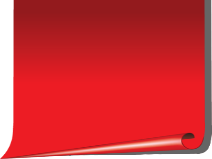 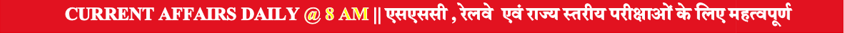 Q.5	जोरामथांगा निम्न में से किस राज्य के मुख्यमंत्री के रूप में कार्यरत हैं ? 
	Zoramthanga is serving as the Chief Minister of which of the following states ? 
	a. मिजोरम / Mizoram 
	b. पश्चिम बंगाल / West Bengal
	c. नागालैंड / Nagaland 
	d. गुजरात / Gujarat
राजधानी – आइजॉल
a
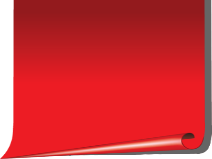 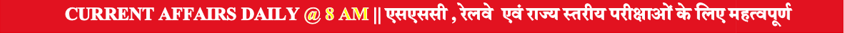 Q.6	फागु चौहान किस अन्य भारतीय राज्य के राज्यपाल के रूप में कार्यरत हैं ? 
	Fagu Chauhanis serving as the governor of which other Indian state ? 
	a. मिजोरम / Mizoram 
	b. पश्चिम बंगाल / West Bengal
	c. नागालैंड / Nagaland 
	d. मेघालय / Meghalaya
राजधानी – शिलोंग
d
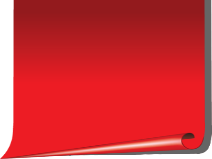 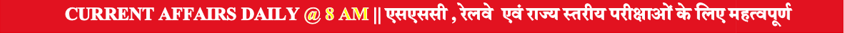 Q.7	असम के राज्यपाल कौन हैं ? 
	Who is the governor of Assam ?
	a. मानिक साहा / Maink Saha 
	b. पेमा खांडू / Pema Khandu 
	c. जोरामथांगा / Joramthanga 
	d. गुलाबचंद्र कटारिया / Gulabchandra ktariya
राजधानी – दिसपुर
d
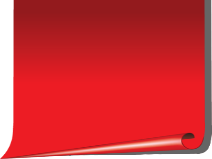 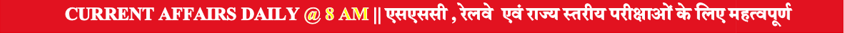 Q.8	प्रेम सिंह तमांग निम्न में से किस राज्य के मुख्यमंत्री हैं ? 
	Prem Singh Tamang is the Chief Minister of which of the following states ? 
	a. मिजोरम / Mizoram 
	b. सिक्किम / Sikkim 
	c. नागालैंड / Nagaland 
	d. मेघालय / Meghalaya
राजधानी – सिक्किम
b
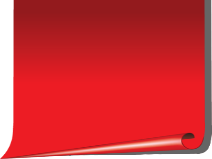 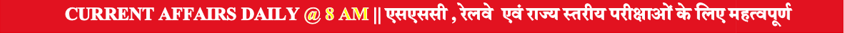 Q.9	सुखविंदर सिंह सुक्खू को किस राज्य का मुख्यमंत्री पद दिया गया है ? 
	Sukhvinder Singh Sukhu has been given the post of Chief Minister of which state ? 
	a. हिमाचल प्रदेश / Himachal Pradesh 
	b. राजस्थान / Rajasthan 
	c. बिहार / Bihar 
	d. पंजाब / Punjab
राजधानी – शिमला
a
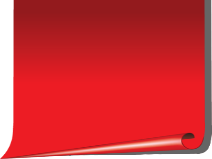 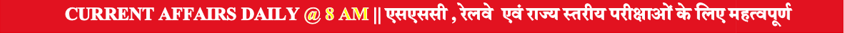 Q.9	शिव प्रताप शुक्ला को निम्न में से किस राज्य के राज्य पाल का पद दिया गया है ? 
	Shiv pratap shukla has been given the post of Rajya Pal of which of the following states? 
	a. हिमाचल प्रदेश / Himachal Pradesh 
	b. मध्य प्रदेश / Madhya Pradesh 
	c. असम / Assam 
	d. हरियाणा / Haryana
राजधानी – शिमला
a
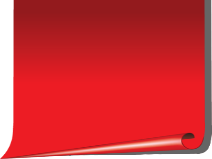 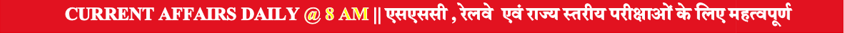 Q.10	उत्तराखंड राज्य के मुख्यमंत्री कौन नियुक्त किए गए हैं ? 
	Who has been appointed as the Chief Minister of the state of Uttarakhand ?
	a. मनोज साहू / Manoj Sahu 
	b. पेमा खांडू / Pema Khandu 
	c. पुष्कर सिंह धामी / Pushkar Singh Dhami
	d. जगदीश पटेल / Jagdish Patel
राजधानी – देहरादून / गैरसेन
c
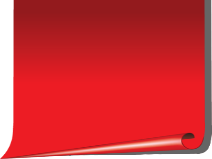 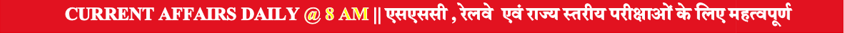 Q.11	बंडारू दत्तात्रेय को निम्न में से किस राज्य के राज्यपाल के रूप में नियुक्त किया गया है ? 
	Bandaru Dattatreya has been appointed as the Governor of which of the following state ?
	a. हरियाणा / Haryana 
	b. राजस्थान / Rajasthan 
	c. ओडिशा / Odisha 
	d. केरल / Kerala
राजधानी – चंडीगढ़
a
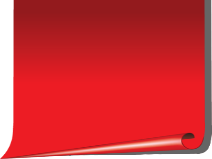 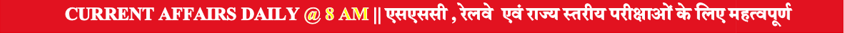 Q.12	बनवारी लाल पुरोहित को राज्यपाल के रूप में किस राज्य का अतिरिक्त प्रभार दिया गया है ? 
	Banwari Lal Purohit has been given additional charge of which state as governor? 
	a. ओडिशा / Odisha
	b. पश्चिम बंगाल / West Bengal
	c. पंजाब / Punjab 
	d. गुजरात / Gujarat
राजधानी – चंडीगढ़
c
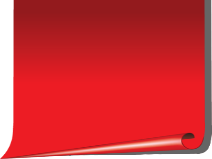 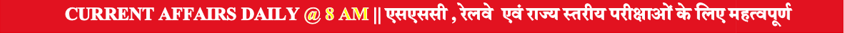 Q.13	आनंदीबेन पटेल निम्न में से किस राज्य की राज्यपाल हैं ? 
	Anandiben Patel is the governor of which of the following states ? 
	a. उत्तर प्रदेश / Uttar Pradesh 
	b. राजस्थान / Rajasthan 
	c. बिहार / Bihar 
	d. पंजाब / Punjab
राजधानी – लखनऊ
a
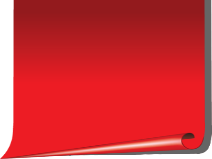 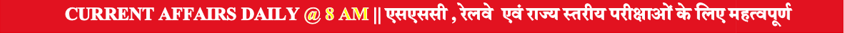 Q.14	 श्री राजेन्द्र विश्वनाथ आर्लेकर निम्न में से किस राज्य के राज्यपाल हैं? 
	 Shri Rajendra Vishwanath Arlekar is the governor of which of the following states? 
	a. उत्तराखण्ड / Uttrakhand 
	b. राजस्थान / Rajasthan 
	c. बिहार / Bihar 
	d. गुजरात / Gujarat
राजधानी – पटना
c
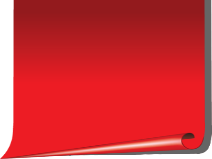 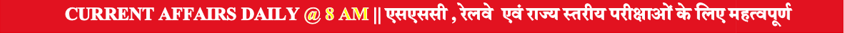 Q.15	निम्न में से कौन झारखण्ड राज्य के मुख्यमंत्री नियुक्त किए गए हैं ? 
	Who among the following has been appointed as the Chief Minister of Jharkhand State ?
	a. मनोज साहू / Manoj Sahu 
	b. ला गणेशन / La Ganeshan 
	c. हेमंत सोरेन / Hemant Soren 
	d. जगदीश पटेल / Jagdish Patel
राजधानी – रांची
c
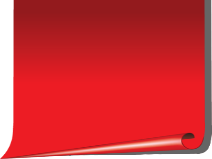 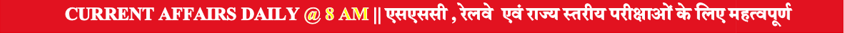 Q.16	अभी हाल ही में सीवी आनन्द बोस को किस राज्य के राज्यपाल के रूप में नियुक्त किया गया है ? 
	Recently CV Anand Bose has been appointed as the Governor of which state? 
	a. पश्चिम बंगाल / West Bengal 
	b. राजस्थान / Rajasthan 
	c. बिहार / Bihar 
	d. गुजरात / Gujarat
राजधानी – कोलकाता
a
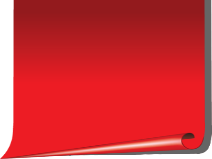 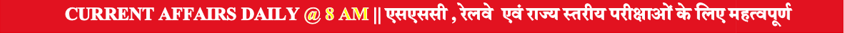 Q.17	प्रो. गणेशी लाल को निम्न में से किस राज्य के राज्यपाल के रूप में नियुक्त किया गया है ? 
	Pro. Ganeshi Lal has been appointed as the Governor of which of the following state ?
	a. गुजरात / Gujarat 
	b. राजस्थान / Rajasthan 
	c. ओडिशा / Odisha 
	d. तेलंगाना / Telangana
राजधानी – भुवनेश्वर
c
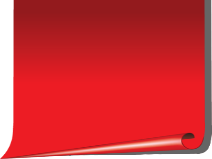 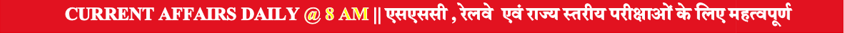 Q.18	मंगूभाई छगनभाई पटेल निम्न में से किस राज्य के राज्यपाल हैं ? 
	Mangubhai Chaganbhai Patel is the governor of which of the following states?
	a. गुजरात / Gujarat 
	b. राजस्थान / Rajasthan 
	c. ओडिशा / Odisha 
	d. मध्य प्रदेश / Madhya Pradesh
राजधानी – भोपाल
d
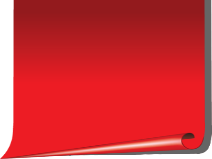 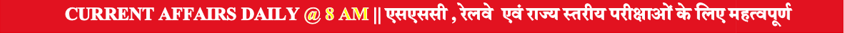 Q.19	भूपेश बघेल को निम्न में से किस राज्य के मुख्यमंत्री के रूप में नियुक्त किया गया है ? 
	Bhupesh Baghel has been appointed as the Chief Minister of which of the following state ?
	a. हरियाणा / Haryana 
	b. राजस्थान / Rajasthan 
	c. ओडिशा / Odisha 
	d. छत्तीसगढ़ / Chattisgarh
राजधानी – रायपुर
d
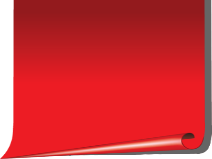 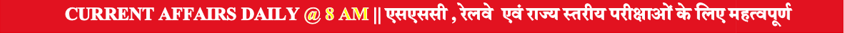 Q.20	राजस्थान राज्य के राज्यपाल कौन नियुक्त किए गए हैं ? 
	Who has been appointed as the Governor of Rajasthan State ?
	a. मनोज साहू / Manoj Sahu 
	b. ला गणेशन / La Ganeshan 
	c. कालराज मिश्र / Kalraj Mishra 
	d. जगदीश पटेल / Jagdish Patel
राजधानी – जयपुर
c
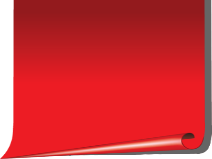 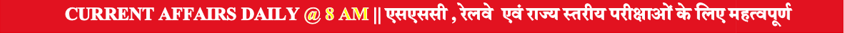 Q.21	भूपेंद्र पटेल निम्न में से किस राज्य के मुख्यमंत्री हैं? 
	Bhupendra Patel is the Chief Minister of which of the following state ?
	a. हरियाणा / Haryana 
	b. राजस्थान / Rajasthan 
	c. हिमाचल प्रदेश / Himachal Pradesh 
	d. गुजरात / Gujarat
राजधानी – गांधी नगर
d
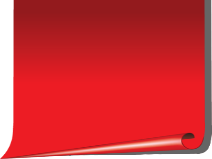 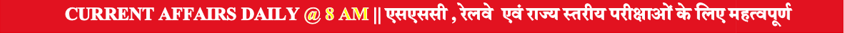 Q.22	निम्न में से कौन महाराष्ट्र के राज्यपाल नियुक्त किए गए हैं ? 
	Who among the following has been appointed as the Governor of Maharashtra?
	a. रमेश बैश /Ramesh Baish
	b. ला गणेशन / La Ganeshan 
	c. कालराज मिश्र / Kalraj Mishra 
	d. जगदीश पटेल / Jagdish Patel
राजधानी – मुंबई
a
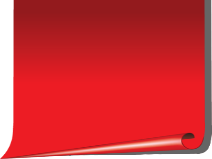 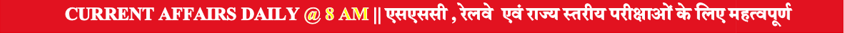 Q.23	निम्न में से कौन कर्नाटक के मुख्यमंत्री नियुक्त किए गए हैं ? 
	Who among the following has been appointed as the Chief Minister of Karnataka ?
	a. पिनाराई विजयन / Pinarai Vijayan 
	b. ला गणेशन / La Ganeshan 
	c. बसवराज बोम्मई / Basavraj Bommai 
	d. जगमोहन रेड्डी / Jagmohan Reddy
राजधानी – बैंगलोर
c
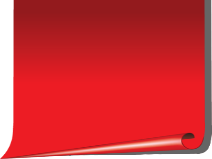 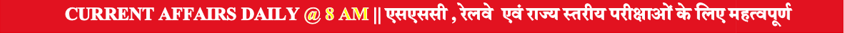 Q.24	निम्न में से किसे गोवा का मुख्यमंत्री चुना गया है ? 
	Who among the following has been elected as the Chief Minister of Goa ?
	a. के. चंद्रशेखर राव / K. Chandrashekhar Rao 
	b. प्रमोद सावंत / Pramod Sawant 
	c. एमके स्टालिन / MK Stalin 
	d. जगमोहन रेड्डी / Jagmohan Reddy
राजधानी – पणजी
b
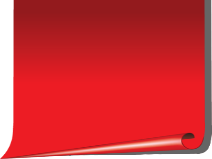 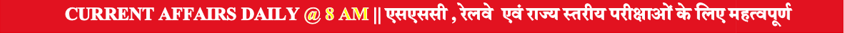 Q.25	निम्न में से किसे केरल के राज्यपाल के रूप में नियुक्त गया है ? 
	Who among the following has been appointed as the Governor of Kerala ?
	a. आरिफ मोहम्मद खान / Arif Md. Khan 
	b. कालराज मिश्र / Kalraj Mishra 
	c. मनोज सिन्हा / Manoj Sinha 
	d. अनुसुइया उइके / Anusuia Uike
राजधानी – तिरुवनंतपुरम
a
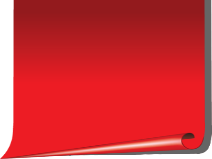 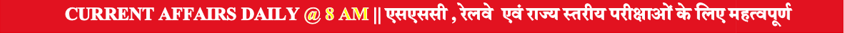 Q.26	एमके स्टालिन निम्न में से किस राज्य के मुख्यमंत्री हैं? 
	MK Stalin is the Chief Minister of which of the following state ?
	a. गोवा / Goa 
	b. केरल / Kerala 
	c. तमिलनाडु / Tamilnadu 
	d. गुजरात / Gujarat
राजधानी – चेन्नई
c
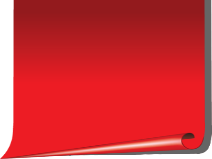 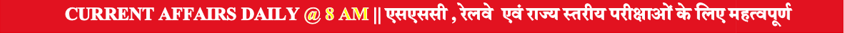 Q.27	निम्न में से किस राज्य के मुख्यमंत्री के रूप में जगनमोहन रेड्डी कार्यरत हैं? 
	Jaganmohan Reddy is serving as the Chief Minister of which of the following states ?
	a. गोवा / Goa 
	b. तेलंगाना / Telangana 
	c. तमिलनाडु / Tamilnadu 
	d. आंध्र प्रदेश / Andhra Pradesh
राजधानी – अमरावती
d
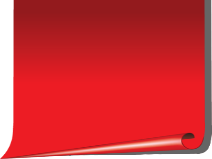 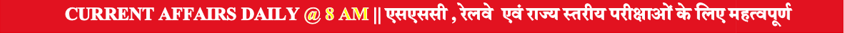 Q.28	के. चंद्रशेखर राव निम्न में से किस राज्य के मुख्यमंत्री के रूप में चुने गए हैं? 
	K. Chandrasekhar Rao has been elected as the Chief Minister of which of the following state ?
	a. कर्नाटक / Karnataka 
	b. तेलंगाना / Telangana 
	c. तमिलनाडु / Tamilnadu 
	d. आंध्र प्रदेश / Andhra Pradesh
राजधानी – हैदराबाद
b
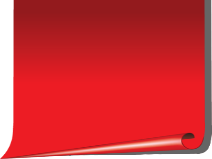 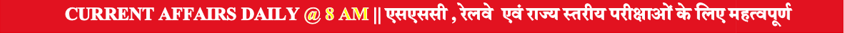 Q.29	मनोज सिन्हा निम्न में से किस केन्द्रशासित प्रदेश के उपराज्यपाल हैं ? 
	Manoj Sinha is the Lieutenant Governor of which of the following Union Territories ?
	a. जम्मू कश्मीर / Jammu Kashmir 
	b. दिल्ली / Delhi 
	c. लद्दाख / Ladakh 
	d. पुडुचेरी / Puducherry
राजधानी – 
श्रीनगर / जम्मू
a
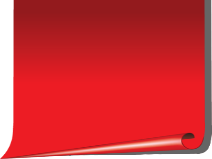 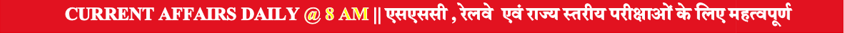 Q.30	केन्द्रशासित प्रदेश लद्दाख के उपराज्यपाल कौन हैं? 
	Who is the Lieutenant Governor of the Union Territory of Ladakh ? 
	a. अनिल बैजल / Anil Baijal 
	b. विनय कुमार सक्सेना / Vinay Kumar Saxena 
	c. B.D. मिश्रा/ B.D. Mishra
	d. देवेन्द्र कुमार जोशी / Devendra Kumar Joshi
राजधानी – लेह
c
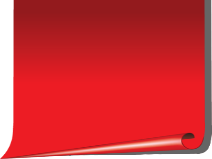 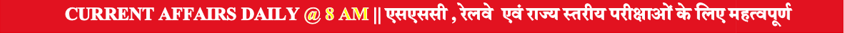 Q.31	विनय कुमार सक्सेना निम्न में से किस केन्द्रशासित प्रदेश के उपराज्यपाल हैं ? 
	Vinay Kumar Saxena is the Lieutenant Governor of which of the following Union Territories ?
	a. चंडीगढ़ / Chandigarh 
	b. दिल्ली / Delhi 
	c. लक्षद्वीप / Lakshadweep 
	d. पुडुचेरी / Puducherry
राजधानी – नई दिल्ली
b
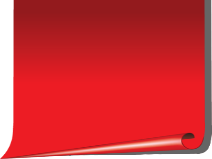 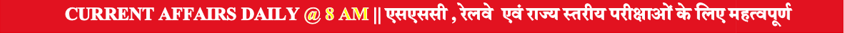 Q.32	निम्न में से कौन पुडुचेरी के मुख्यमंत्री हैं ? 
	Who among the following is the Chief Minister of Puducherry ? 
	a. एन. रंगास्वामी / N. Rangaswamy 
	b. विकास सक्सेना / Vikas Saxena 
	c. देवेन्द्र माथुर / Devendra Mathur
	d. अनिल पटनायक / Anil Patnaayak
राजधानी – पुडुचेरी
a
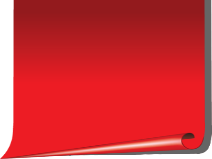 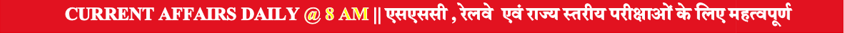 Q.33	केन्द्रशासित प्रदेश अंडमान निकोबार के उपराज्यपाल कौन हैं? 
	Who is the Lieutenant Governor of the Union Territory of Andaman and Nicobar? 
	a. अनिल बैजल / Anil Baijal 
	b. विनय कुमार सक्सेना / Vinay Kumar Saxena 
	c. राधा कृष्णा माथुर / Radha Krishna Mathur
	d. देवेन्द्र कुमार जोशी / Devendra Kumar Joshi
राजधानी – पोर्ट ब्लेयर
d
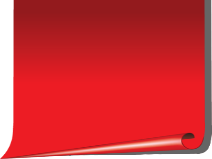 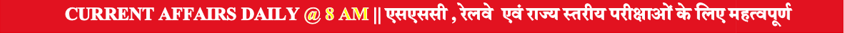 Q.34	बनवारी लाल पुरोहित को निम्न में से किस केन्द्रशासित प्रदेश का प्रशासक बनाया गया है ? 
	Banwarilal Purohit has been made the administrator of which of the following Union Territories ?
	a. चंडीगढ़ / Chandigarh 
	b. दिल्ली / Delhi 
	c. लक्षद्वीप / Lakshadweep 
	d. पुडुचेरी / Puducherry
राजधानी – चंडीगढ़
a
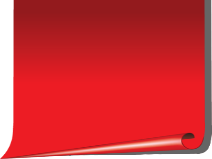 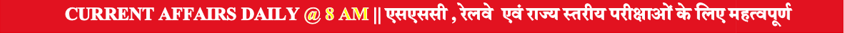 Q.35	दादरा और नागर हवेली & दमन और दीव के प्रशासक के रूप में किसे नियुक्त किया गया है ? 
	Who has been appointed as the administrator of Dadra and Nagar Haveli & Daman and Diu ?
	a. अनिल बैजल / Anil Baijal 
	b. आदर्श अग्निहोत्री / Adarsh Agnihotri 
	c. प्रफुल पटेल / Praful Patel 
	d. देविका वर्मा / Devika Verma
राजधानी – दमन
c
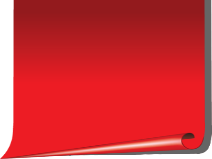 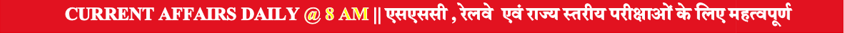 Q.35	प्रफुल पटेल को निम्न में से किस केन्द्रशासित प्रदेश का अतिरिक्त प्रभार दिया गया है ? 
	Praful Patel has been given additional charge of which of the following Union Territories ?
	a. चंडीगढ़ / Chandigarh 
	b. दिल्ली / Delhi 
	c. लक्षद्वीप / Lakshadweep 
	d. पुडुचेरी / Puducherry
राजधानी – कावारत्ती
c
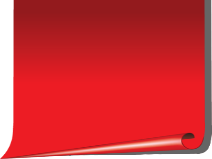 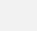 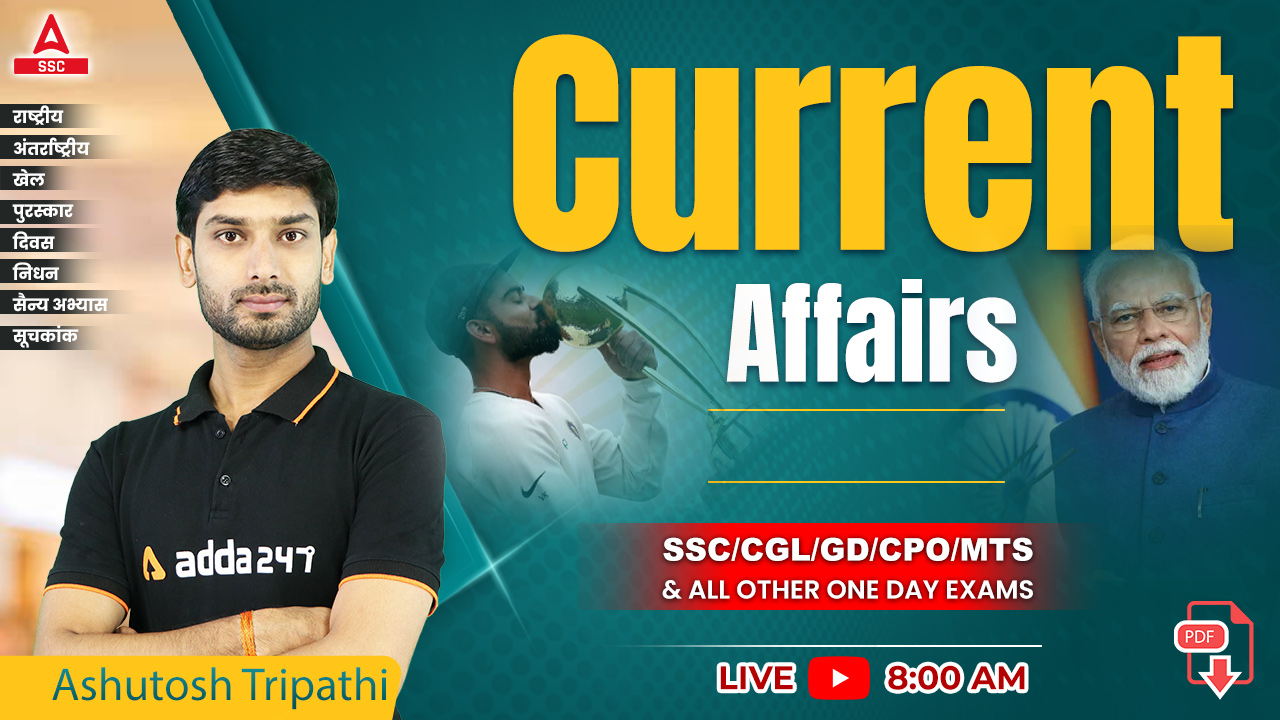 THE 10 MINUTES SHOW by Ashutosh Tripathi
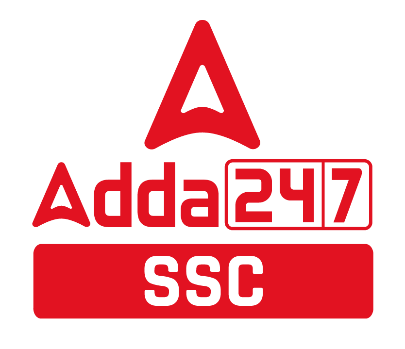 सैन्य अभ्यास 2022
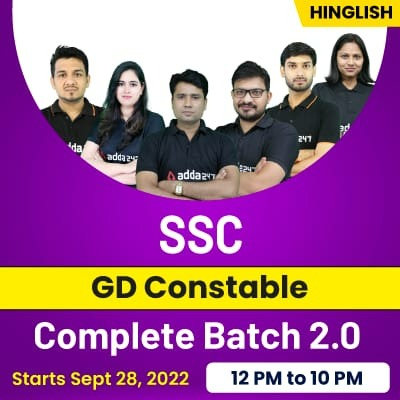 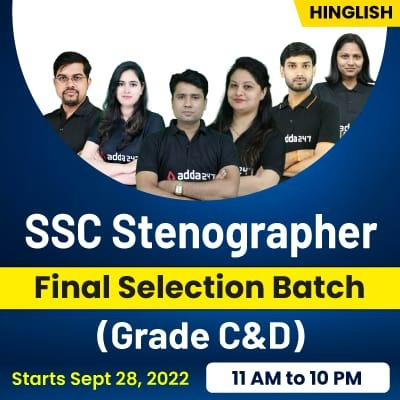 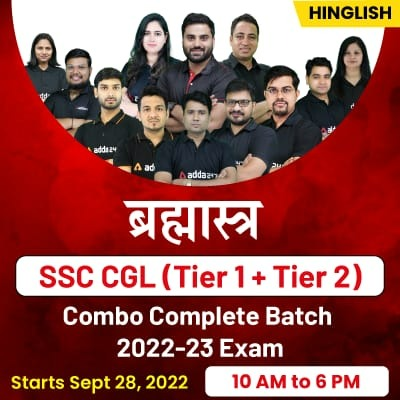 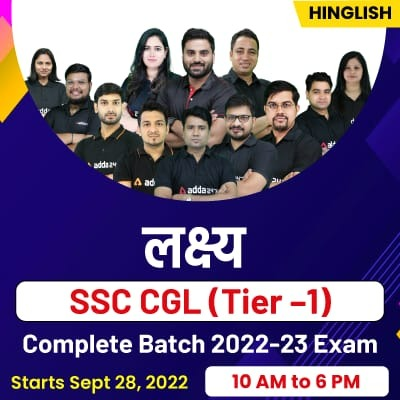 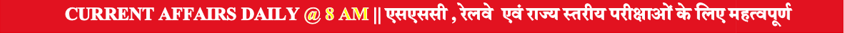 For Maximum Discount on any batch and video course
USE CODE
Y182
Note : Maximum Discount for any book and test series  - Y182S
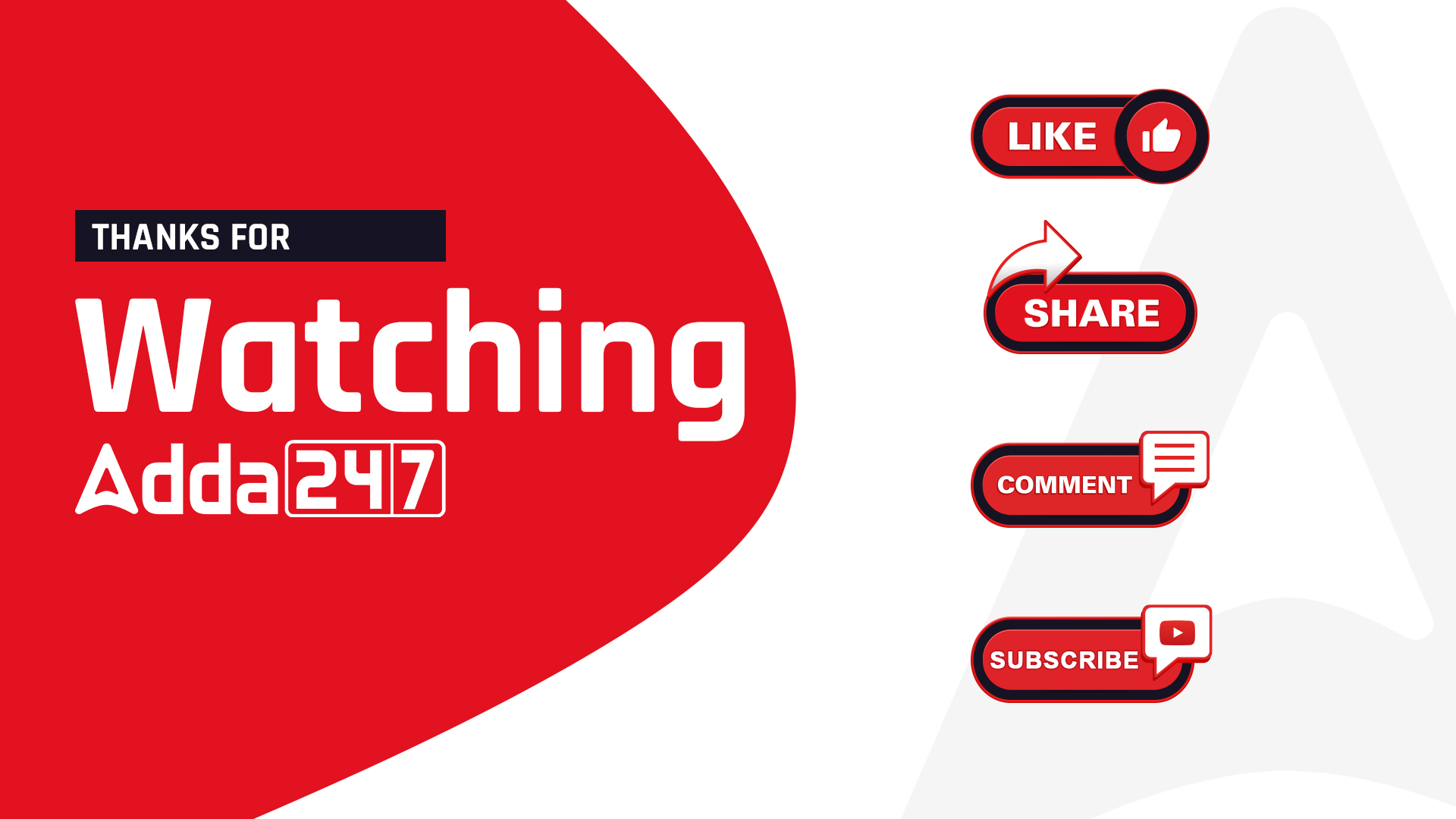 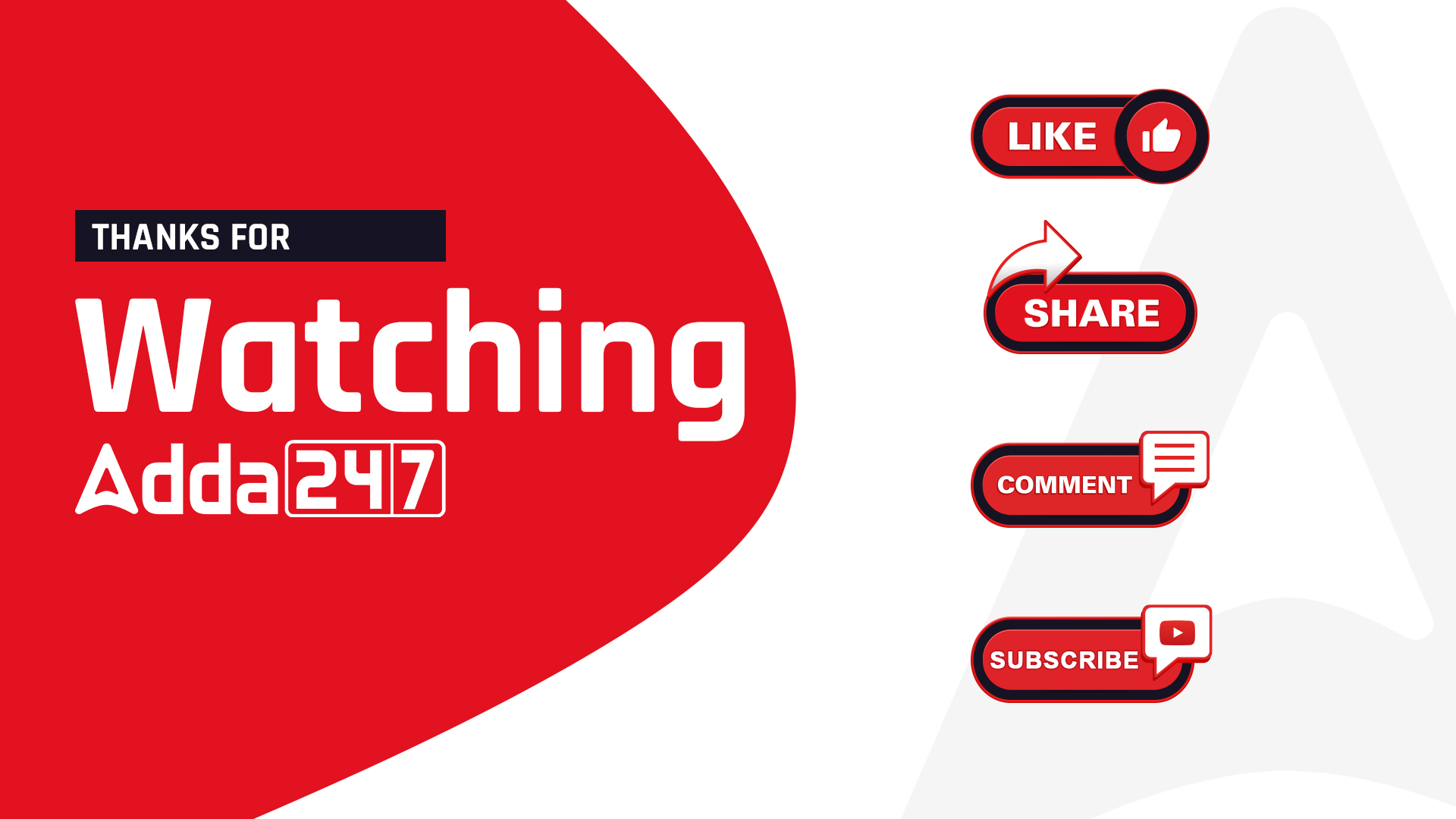 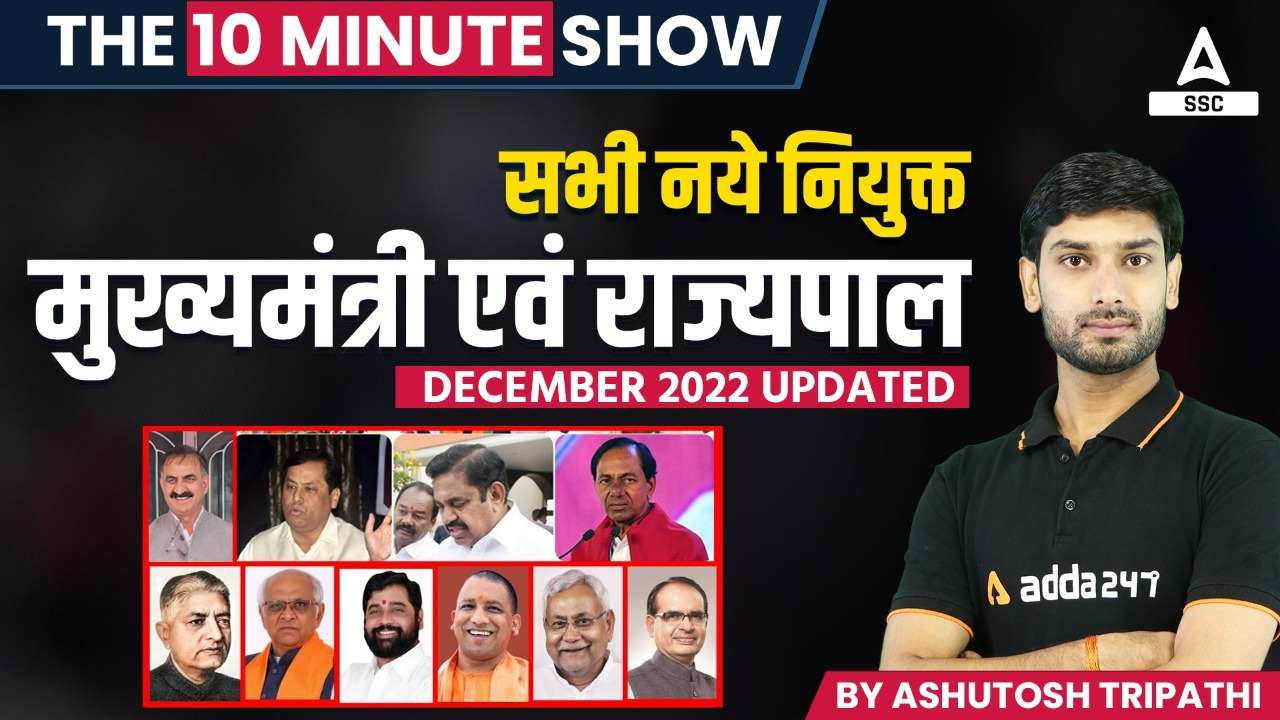